أسبوع النظافة
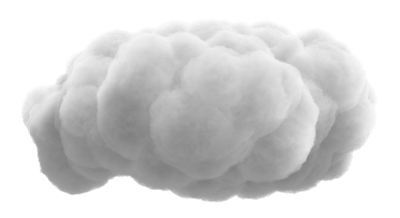 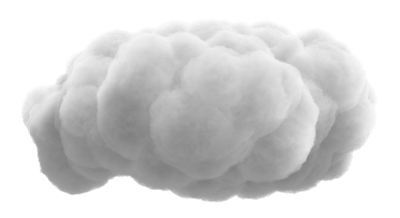 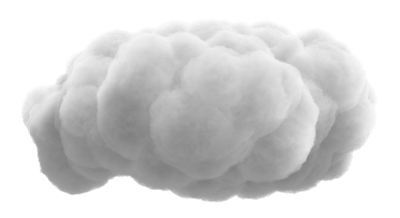 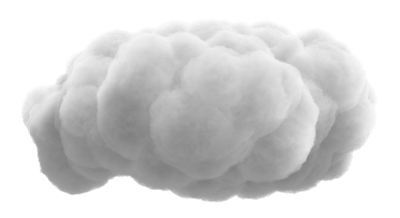 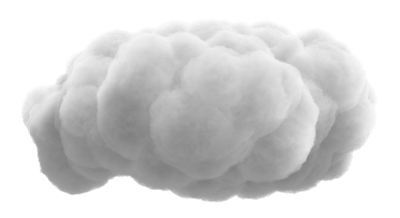 ماذا تعرفين عن أسبوع النظافة ؟
أسبوع النظافة :
هو أسبوع يهتم بالتوعية بأهمية النظافة في حياتنا لنحيا بصحة  و سعادة بعيداً عن الأمراض .
الوحدة
6
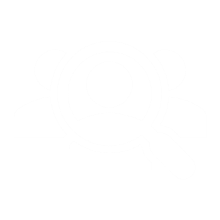 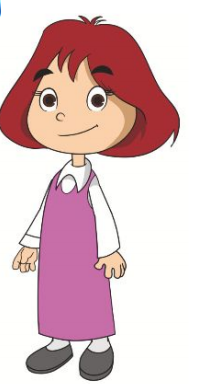 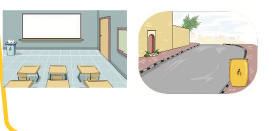 مناسبتي
أسبوع النظافة
أسبوع النظافة
النظافة مطلب ضروري في حياتنا اليومية :
الوحدة
6
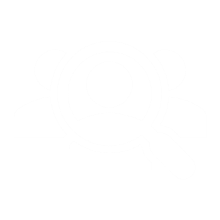 1-
2-
نظافة شخصية
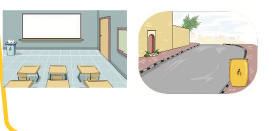 مناسبتي
نظافة عامة
أسبوع النظافة
الوحدة
6
ديننا دين النظافة و الطهارة و لذلك أحافظ على نظافتي الشخصية و نظافة البيئة من حولي
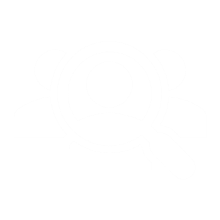 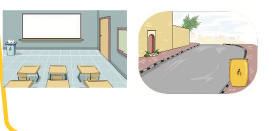 مناسبتي
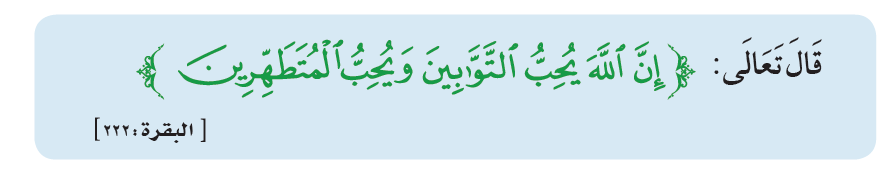 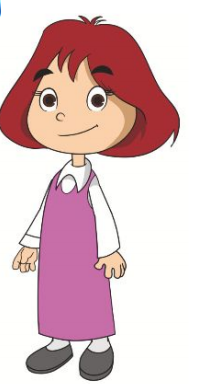 أسبوع النظافة
ما أوجه الشبه و الاختلاف بين الصورتين الآتيتين ؟
نشاط 1
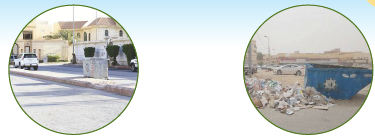 الوحدة
6
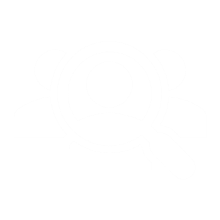 1
أوجه التشابه
كلا الصورتين يحتويان على حاوية النفايات
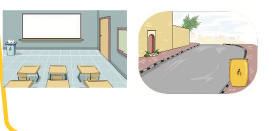 مناسبتي
أسبوع النظافة
أوجه الاختلاف
الصورة الأولى : منظرها سيئ لأن  النفايات خارج الحاوية
الصورة الثانية : منظرها جميل لأن النفايات داخل الحاوية
تجدنا  في جوجل
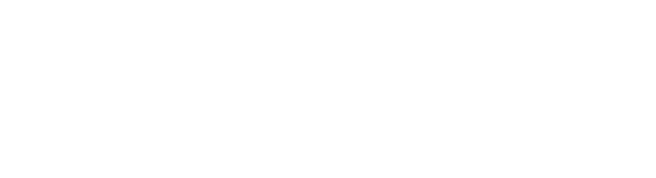 نشاط 2
الوحدة
6
يوافق أسبوع النظافة بالتاريخ الهجري لهذا العام ( 14- 20 / 3 / 2020:
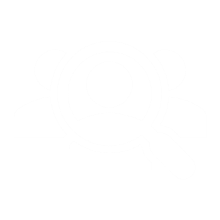 -
-
اليوم  :   السبت
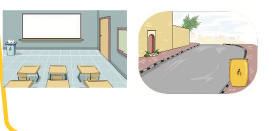 مناسبتي
التاريخ 19   /  7  /  1441  هـ
أسبوع النظافة
أحافظ على نظافة مدينتي لأنني أحب وطني .
الوحدة
6
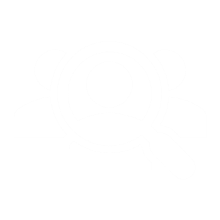 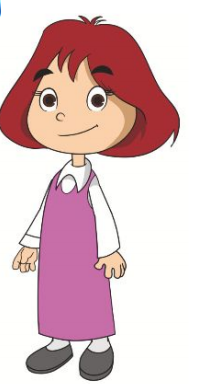 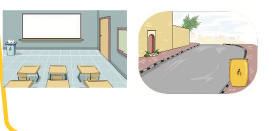 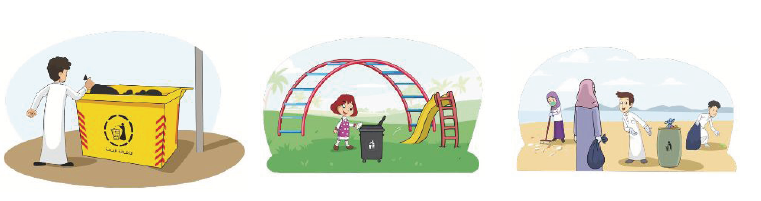 مناسبتي
أسبوع النظافة
ألقي النفايات داخل الحاوية
أهتم بنظافة الحديقة
أساعد في نظافة الشاطئ
نشاط 3
الوحدة
6
استخدمي الصورة الآتية في وصف مشكلة الالتزام بالنظافة في المدرسة واقترحي حلولاً فعّالة لها ؟
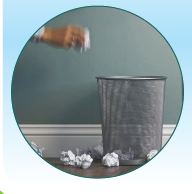 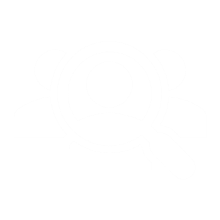 -
-
1-
2-
3-
و من الحلول :
نشر التوعية بأهمية النظافة بين الطلاب .
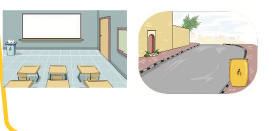 مناسبتي
تعيين مسؤولين عن مراقبة النظافة في المدرسة .
أسبوع النظافة
تخصيص مكافآت لأكثر الفصول نظافةً .
يجب :على جميع الطلاب الالتزام بنظافة المدرسة و إلقاء النفايات في أماكنها المخصصة
نشاط 4
الوحدة
6
تحدثي مع معلمتك و زميلاتك عن نظافة صفك ؟
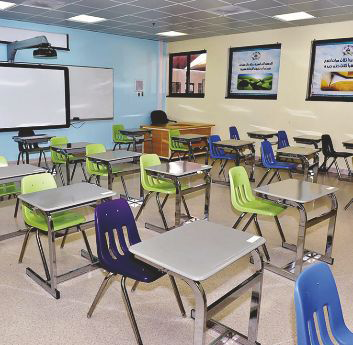 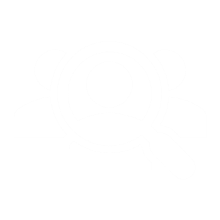 -
-
معلمتي و زميلاتي علينا أن نحافظ على نظافة صفّنا فلا نلقي النفايات إلا في مكانها المخصص و لا نكتب على الطاولات أو الجدران بل نعمل على تزيينه باللوحات المميزة و بذلك نصبح أكثر استعداداً لتلقّي الدروس و نستمتع باللحظات الجميلة داخل الصف .
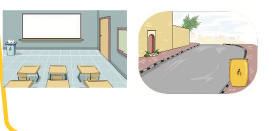 مناسبتي
أسبوع النظافة
نشاط 5
الوحدة
6
تعاوني مع زميلاتك في تنفيذ حملة منظمة للعناية بنظافة المدرسة .
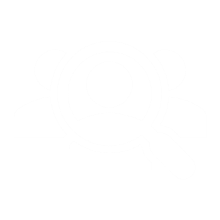 -
-
-
-
-
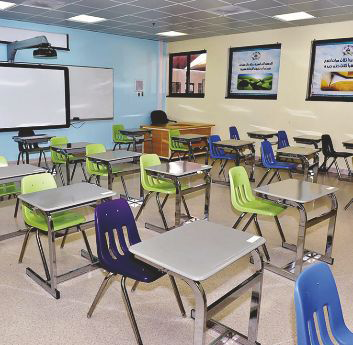 اقترحي شعاراً للحملة :
< نظافة مدرستنا دليل تميّزنا >
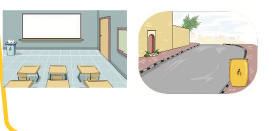 مناسبتي
أسبوع النظافة
اكتبي النتائج المتوقعة لهذه الحملة :
أن تصبح مدرستنا غاية في الجمال و النظافة و قدوة لغيرها من المدارس .
ديننا يحثّنا على النظافة .
إرشادات عامة
الوضوء طهارة و نظافة و تكفير للذنوب .
الوحدة
6
إماطة الأذى عن الطريق صدقة .
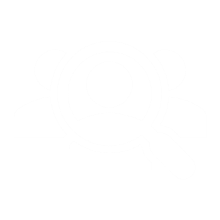 1
2
3
4
5
6
7
8
9
النظافة تقينا - بإذن الله – من الأمراض .
بلادنا غالية علينا , فحافظي على نظافتها .
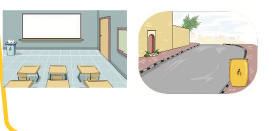 من واجبك التقيد بالنظافة الشخصية و النظافة العامة .
مناسبتي
أسبوع النظافة
النظافة مشير لحضارة الشعوب .
نظافة المدرسة تعكس شخصيات طالباتها و أخلاقهن .
الحرص على النظافة سلوك نتحلّى به طوال العام و ليس في أسبوع النظافة فقط .
اكتبي عبارة توعوية عن النظافة بما يتناسب مع الأشكال الآتية :
هيّا نمرح :
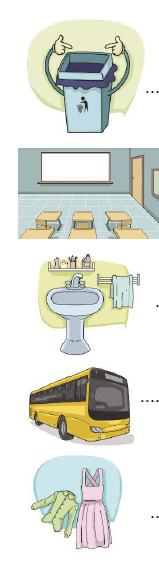 الوحدة
6
ضعي النفايات في مكانها المخصص
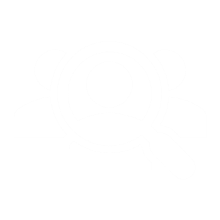 1
3
4
5
2
حافظي على نظافة صفك
احرصي على نظافة دورة المياه
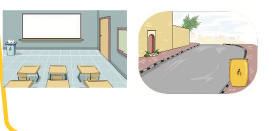 مناسبتي
أسبوع النظافة
حافظي على نظافة الحافلة
احرصي على نظافة ملابسك
كرَّمت المدرسة ( حنان ) لنظافتها و حرصها على نظافة ما حولها .
هيّا نمرح :
الوحدة
6
برأيك ما الأشياء التي حرصت حنان على نظافتها حتى نالت هذا التكريم ؟
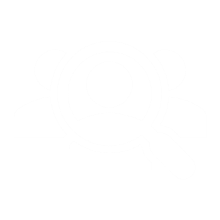 2
3
4
1
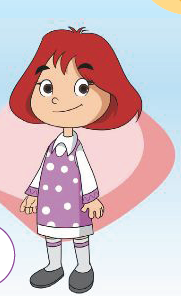 نظافة جسمها و أظافرها و ترتيب شعرها .
نظافة ملابسها
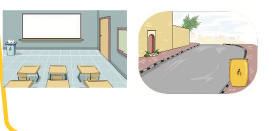 مناسبتي
أسبوع النظافة
نظافة كتبها و أدواتها .
نظافة كرسيها و طاولتها .
انتهى الدرس
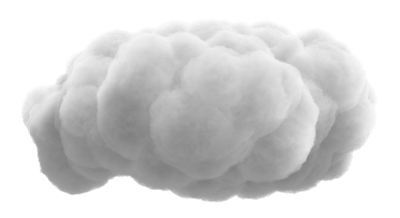 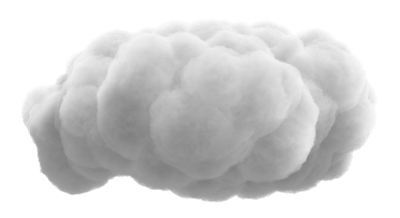 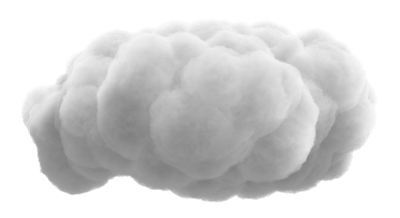 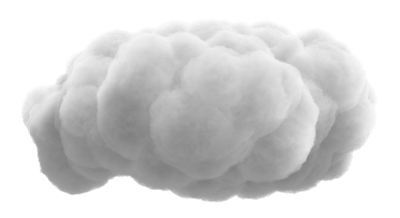 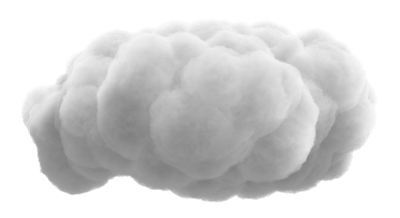